Statewide Program of Study: Teaching and Training — Page 1
Revised–Oct 2024
Education and Training Career Cluster
The Education and Training career cluster focuses on planning, managing, and providing education and training services and related learning support services. All parts of courses are designed to introduce learners to the various careers available within the Education and Training career cluster. This career cluster includes a diverse spectrum of occupations, ranging from teaching assistant, classroom teacher, to school administrator.
Statewide Program of Study: Teaching and Training
The Teaching and Training program of study focuses on occupational and educational opportunities associated with careers related to teaching, instructing, and creating instructional and enrichment materials. The program of study includes recognizing a variety of student groups and their corresponding needs, identifying processes for developing curriculum and coordinating educational content, and coaching groups and individuals.
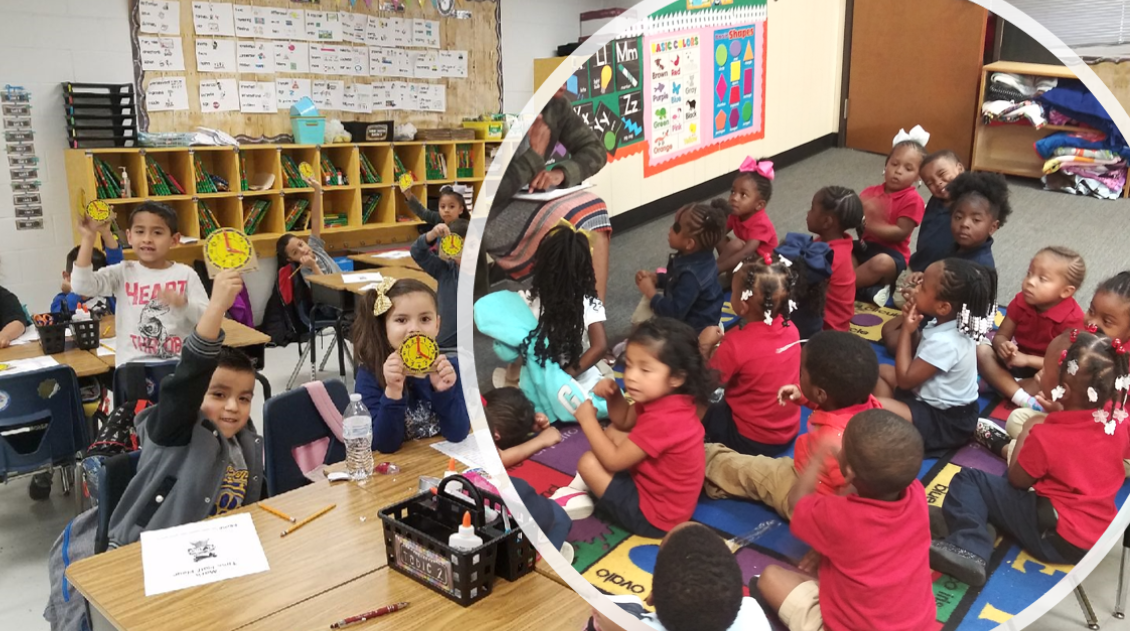 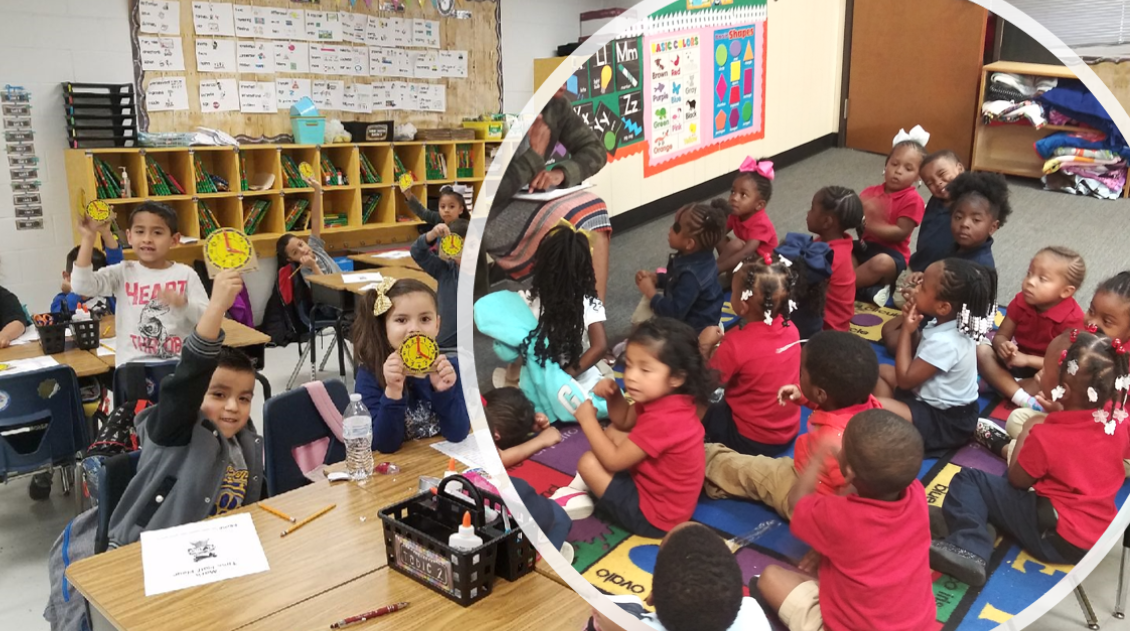 Secondary Courses for High School Credit
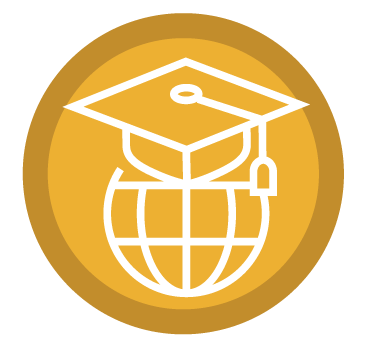 Example Postsecondary Opportunities
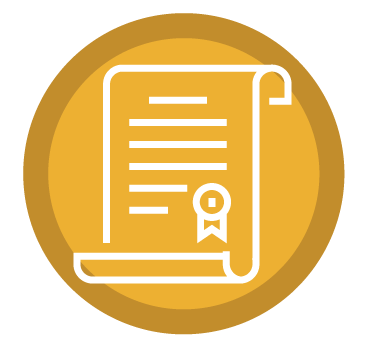 Apprenticeships
Teacher Apprentice

Associate Degrees
Adult and Continuing Education and Teaching
Educational/Instructional Technology

Bachelor’s Degrees
Elementary Education and Teaching
Secondary Education and Teaching

Master’s, Doctoral, and Professional Degrees
Educational Leadership and Administration, General
Curriculum and Instruction

Additional Stackable IBCs/License
Generalist, Grades EC-4
Aligned Advanced Academic Courses
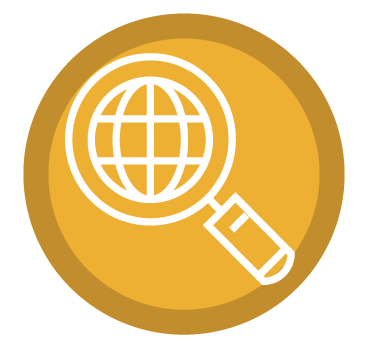 Students should be advised to consider these course opportunities to enrich their preparation. AP or IB courses not listed under the Secondary Courses for High School Credit section of this framework document do not count towards concentrator/completer status for this program of study.
Example Aligned Occupations
Teaching Assistants, Except Postsecondary
Median Wage: $28,066 
Annual Openings: 10,000
10-Year Growth: 15%
Work-Based Learning and Expanded Learning Opportunities
Secondary School Teachers, Except Special Education and CTE
Median Wage: $61,035 
Annual Openings: 8,288
10-Year Growth: 14%
Aligned Industry-Based Certifications
Teaching and Training
Educational Aide I
Education Administrators, Kindergarten through Secondary
Median Wage: $81,976 
Annual Openings: 2,676
10-Year Growth: 14%
Data Source: TexasWages, Texas Workforce Commission. Retrieved 3/8/2024.
For more information visit: https://tea.texas.gov/academics/college-career-and-military-prep/career-and-technical-education/programs-of-study-additional-resources
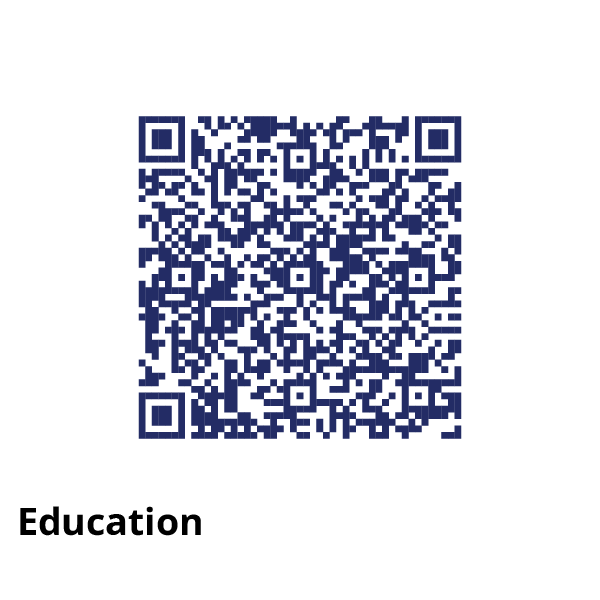 Successful completion of the Teaching and Training program of study will fulfill requirements of the Public Service endorsement.
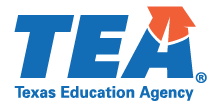 Statewide Program of Study: Teaching and Training — Page 2
Education and Training Career Cluster
Statewide Program of Study: Teaching and Training
Course Information
Level 1
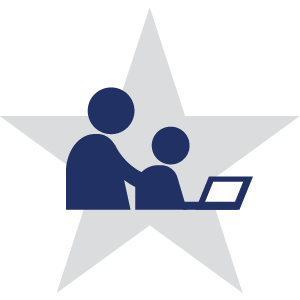 Level 2
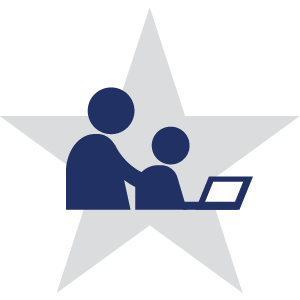 Level 3
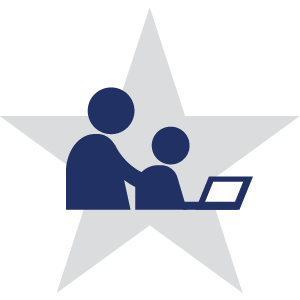 Level 4
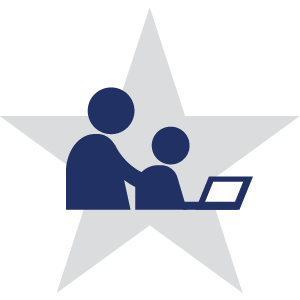 Teaching and Training
* Indicates course is included in more than one program of study.
For additional information on the Education and Training career cluster, contact cte@tea.texas.gov or visit https://tea.texas.gov/cte
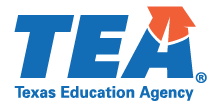 [LEA name] does not discriminate on the basis of race, color, national origin, sex, or disability in its programs or activities and provides equal access to the Boy Scouts and other designated youth groups. The following person has been designated to handle inquiries regarding the nondiscrimination policies: [title], [address], [telephone number], [email]. Further nondiscrimination information can be found at Notification of Nondiscrimination in Career and Technical Education Programs.